HIŠA BESED 
IN 
ZGODBE NA NESKONČNEM NEBU
 
Tatjana Pintar,
prof. slov. in univ. dipl. ped.

Osnovna šola Gorje
POVEZAVA SLOVENŠČINE IN ANGLEŠČINE
integrativni kurikulum
IZHODIŠČA:
 učenje tujega in maternega jezika lahko poteka sočasno, 

 praksa jezikovnega pouka in učenje ter poučevanje na sploh sta še preveč kognitivna,

 skrbno izbrane metode zagotavljajo trajno znanje in moč doživetja, 

 k pouku je treba pristopati celostno, projektno, procesno in ciljno naravnano,

 poučevanje v timu in dva odrasla (podpora, bolj kakovostno in količinsko obsežnejša povratna informacija, zgled timskega dela).
POVEZAVA SLOVENŠČINE IN ANGLEŠČINE
integrativni kurikulum
VODILO:
- vsako srečanje naj vključuje in razvija vse štiri dejavnosti in različne metode celostnega pristopa, ki krepijo socialno, duhovno in estetsko dimenzijo razvoja posameznika, njegovega mišljenja in (jezikovnega) izražanja
CILJI:
 avtonomno in celostno dvojezično načrtovanje,
 cilje enega predmeta dosežeš z vsebino drugega,
 poučevanje brez učbenika,
ORGANIZACIJA:
- Tatjana Pintar, razredničarka in Biserka Lazar, sorazredničarka
- 6. in 7. razred,
- en (edini) oddelek,
 blok ure (celo leto 35 petkov)
 diferenciacija.
2009/10
1. sklop
MAVRIČNI LJUDJE
THE RAINBOW PEOPLE
Cilj: 
 spoznavanje tujega besedila, razumevanje, branje (brez prevoda),
 doživljanje (tujejezične) literature,
 dramska igra (petje, ples, gibanje po odru, izdelava rekvizitov …). 

Rezultat: 
- predstava za starše in učence cele šole (Kulturnih 5).
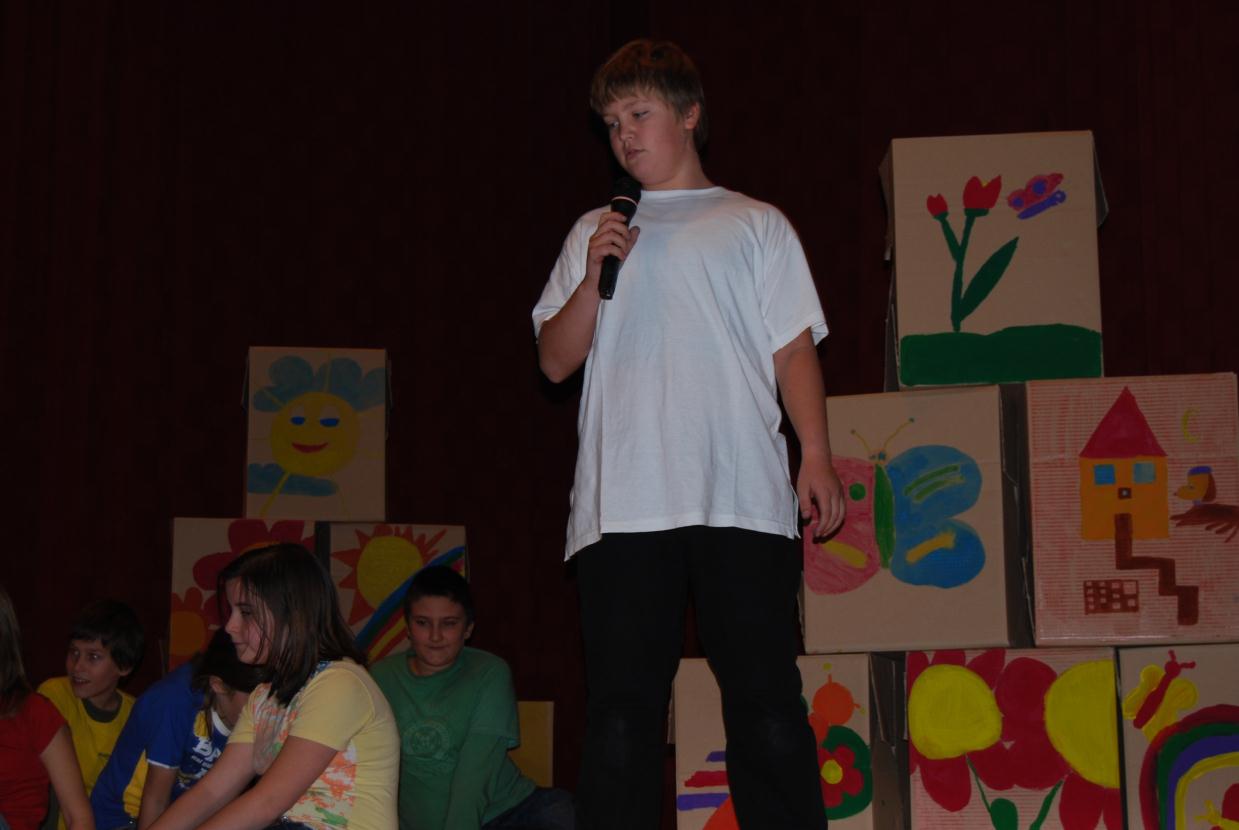 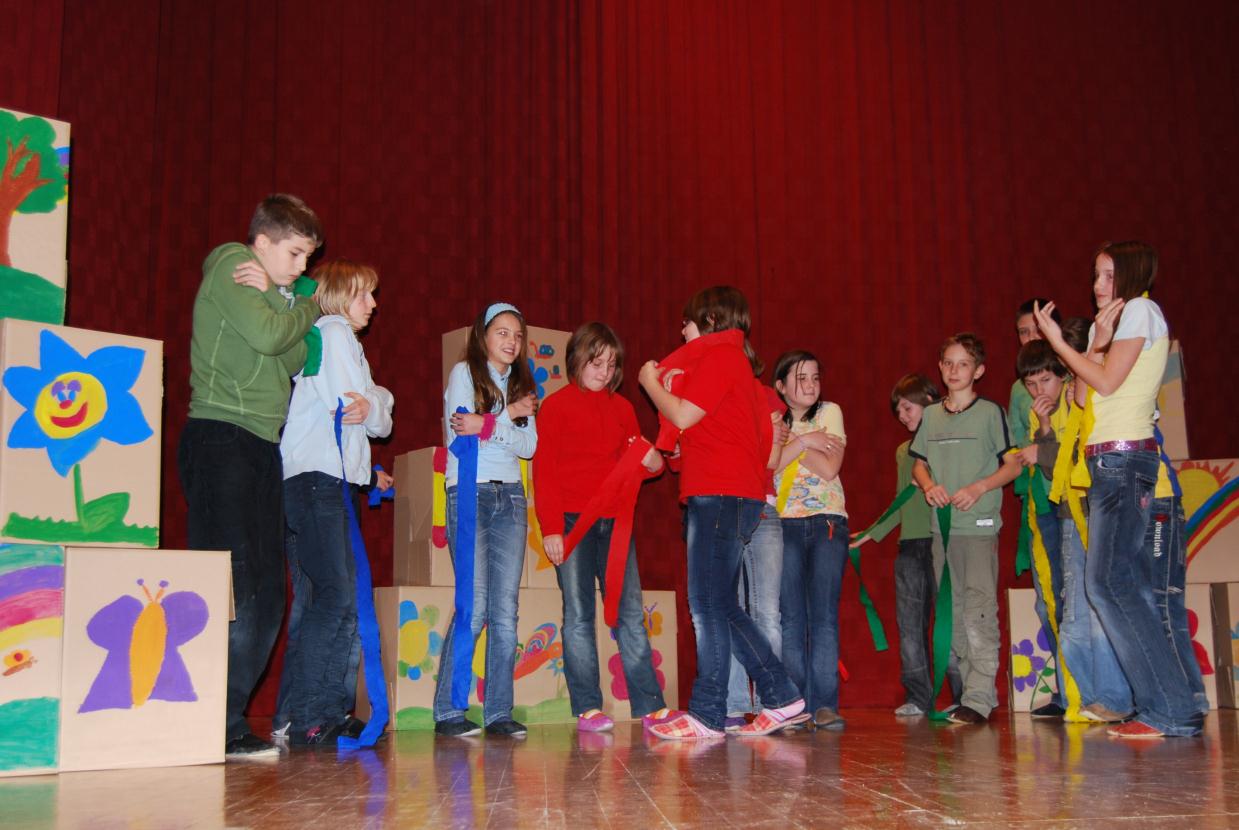 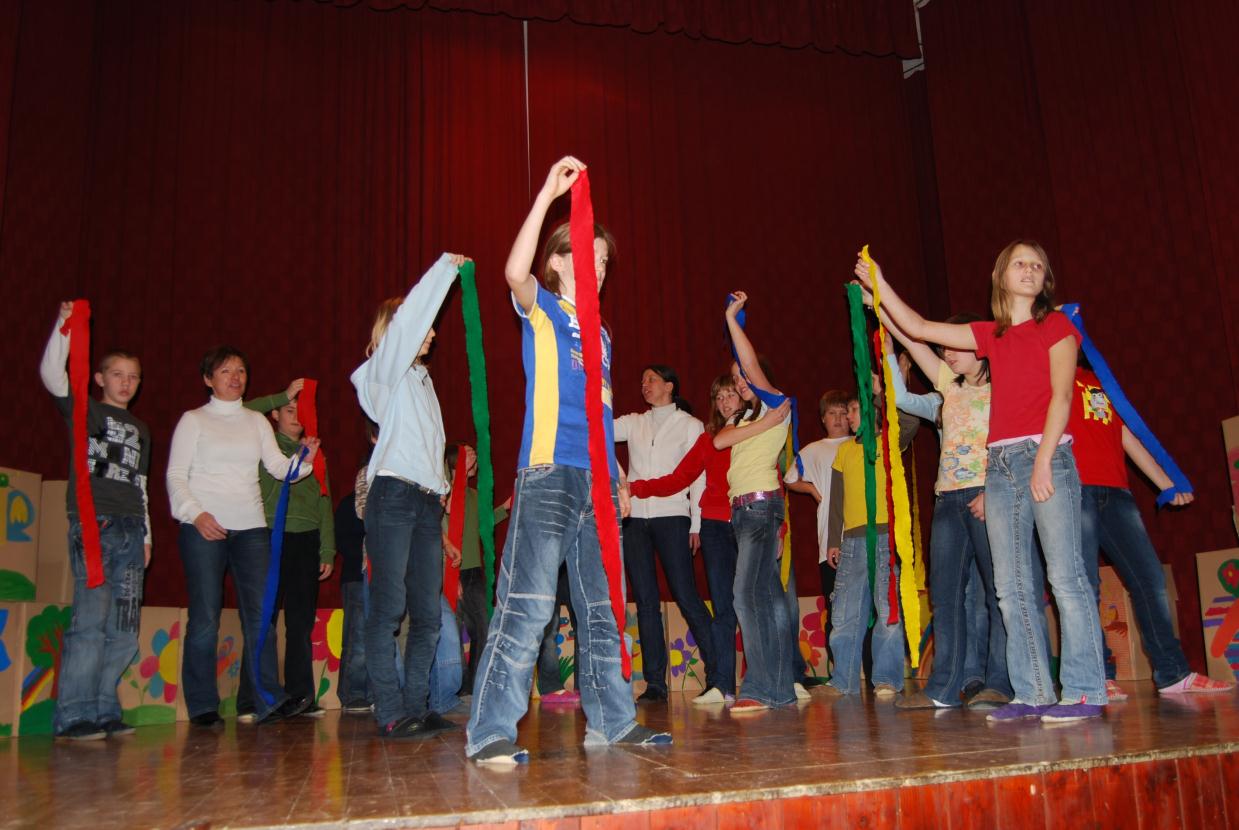 2009/10
2. sklop
LOVLJENJE PO HIŠI BESED
PLAYING IN THE HOUSE OF WORDS
Cilj:
 utrjevanje slovničnih struktur obeh jezikov,
 navajanje na pisanje dnevnika učenja,
 ustvarjalno sodelovalno učenje (oblikovanje materialov, metod, iger).

Rezultat:
- mapa z zapiski.
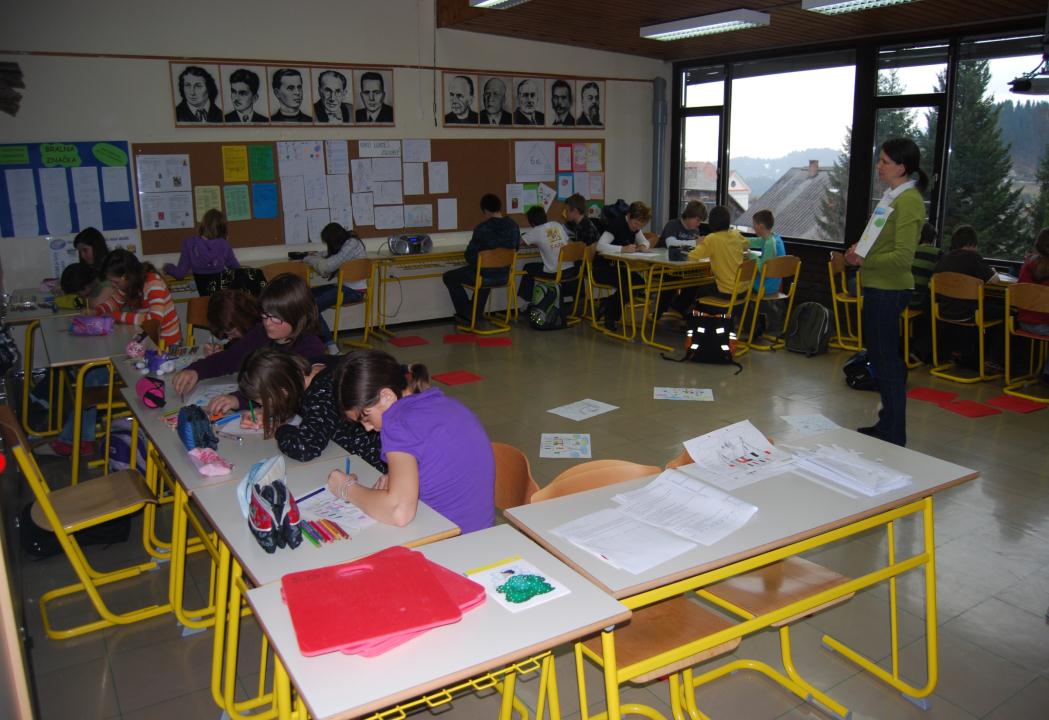 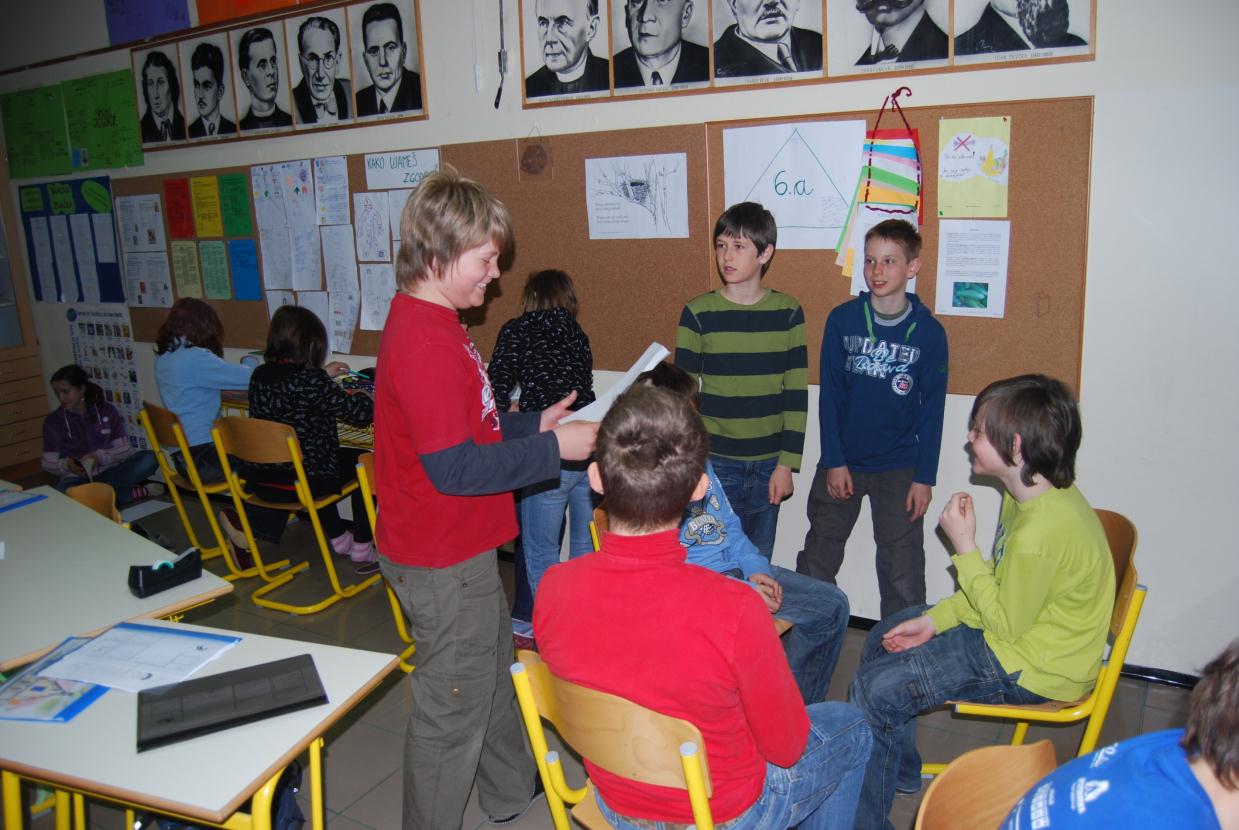 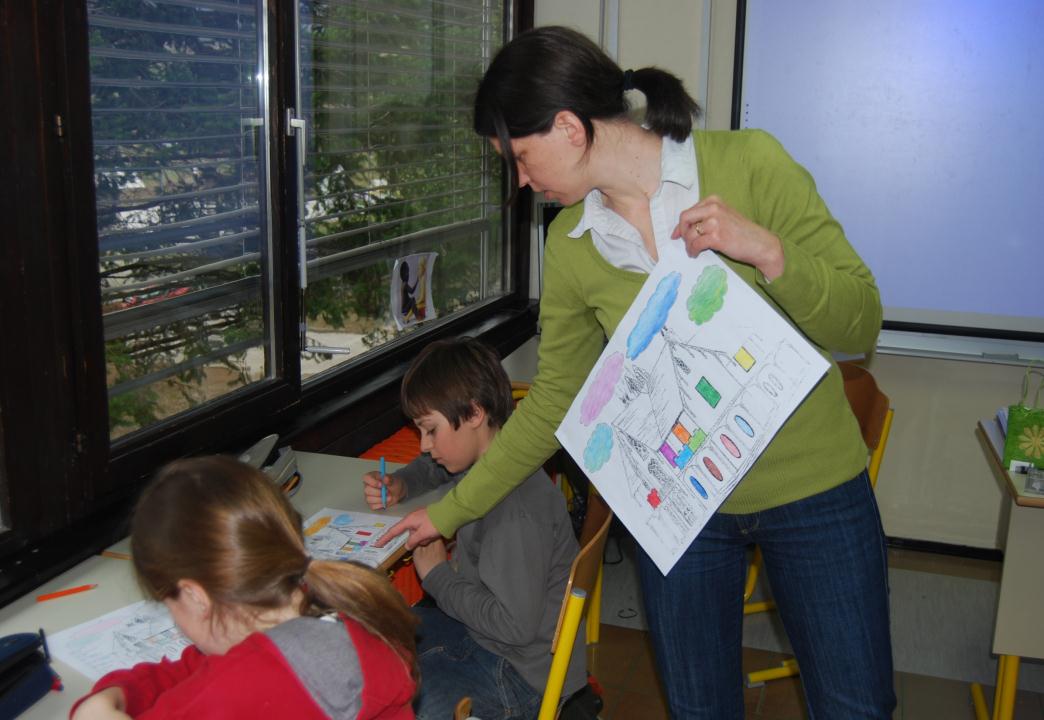 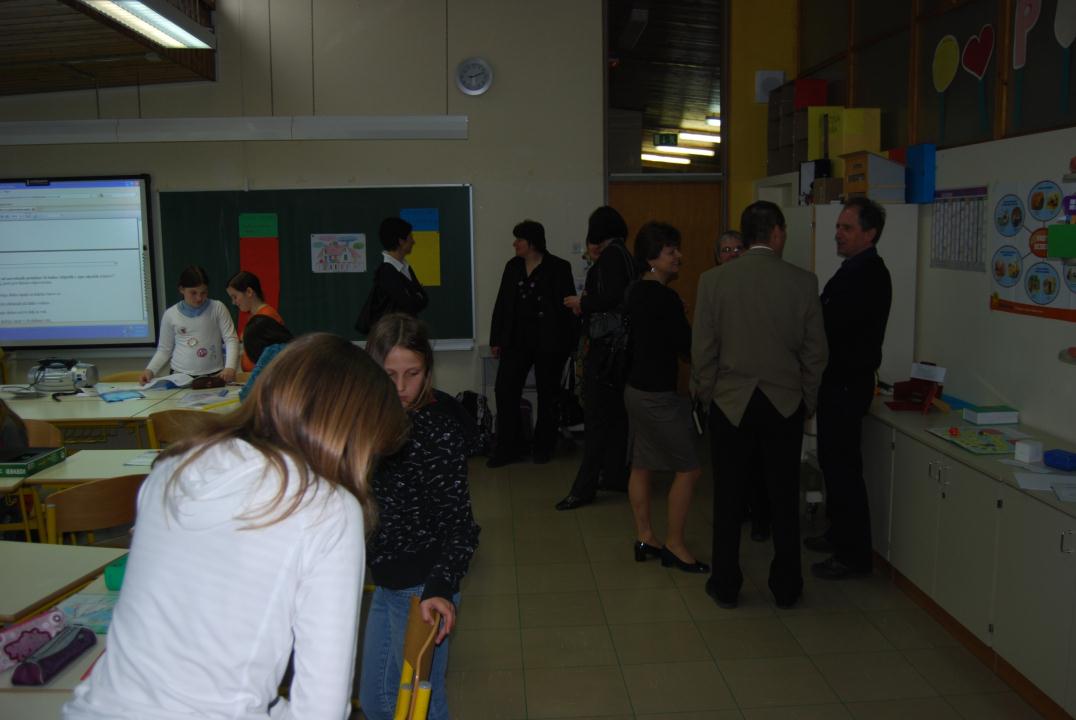 2010/11
3. sklop 
STARA GRČIJA
ANTICIENT GREECE
Cilj: 
 razumevanje starogrške mitologije,
 poznavanje zgodb – branje in doživljanje bajk,
 poznavanje slovenskih in angleških imen bogov in junakov,
 razumevanje besednih zvez, ki izvirajo iz grške mitologije (jabolko spora, Prokrustova postelja, Ahilova peta …)

Rezultat: 
 izdelovanje osebnih izkaznic bogov in junakov,
 prebrana knjiga za domače branje.
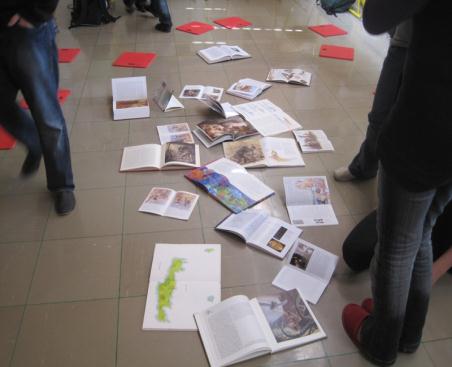 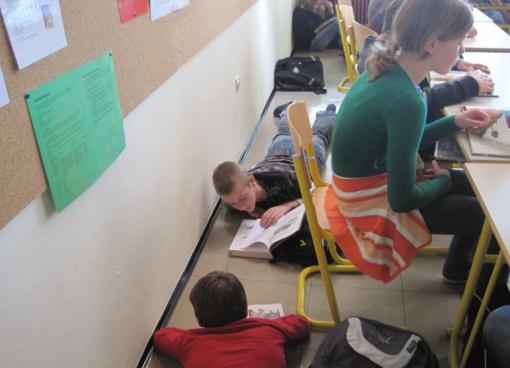 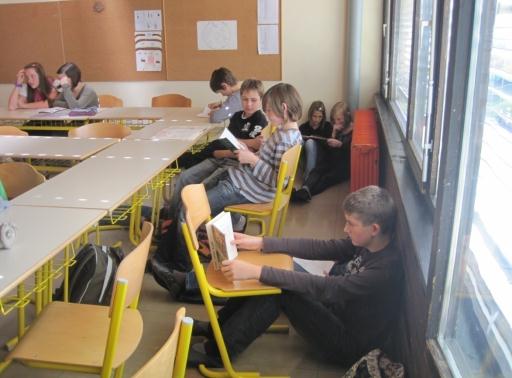 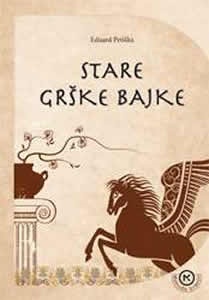 DOMAČE BRANJE
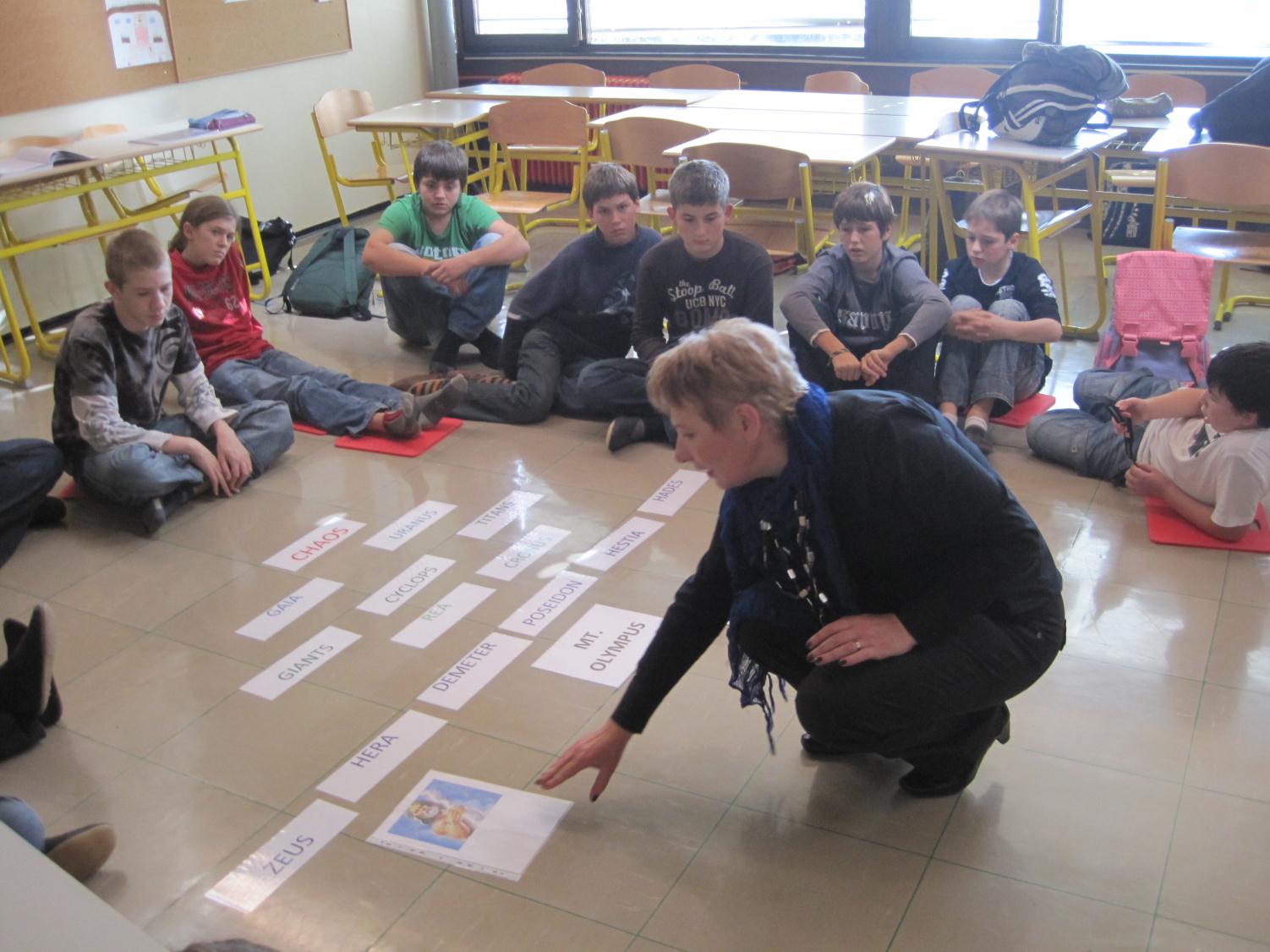 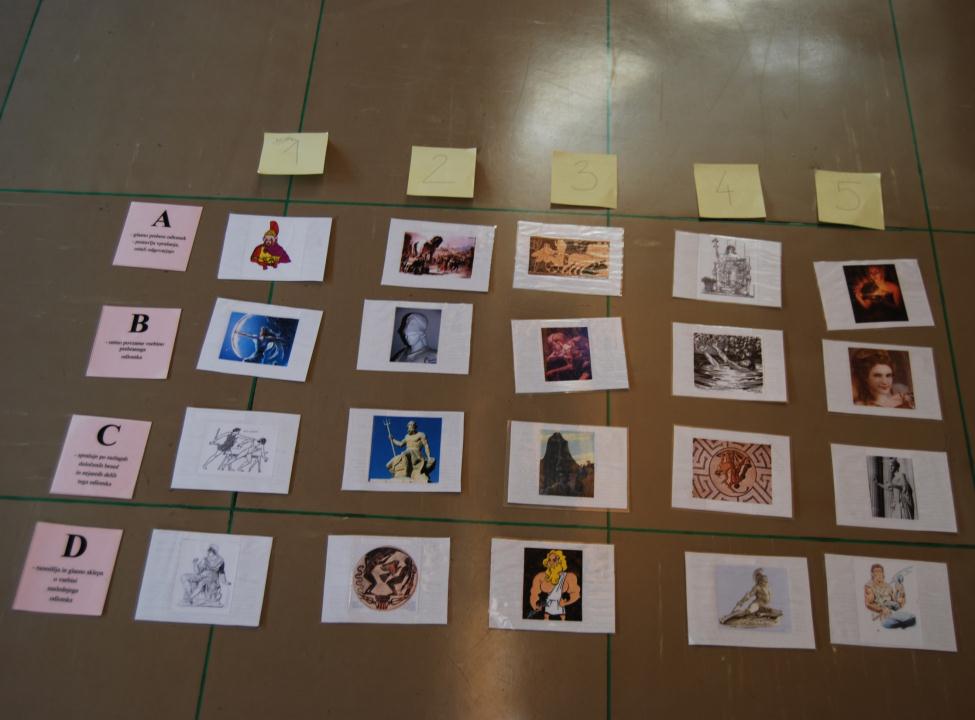 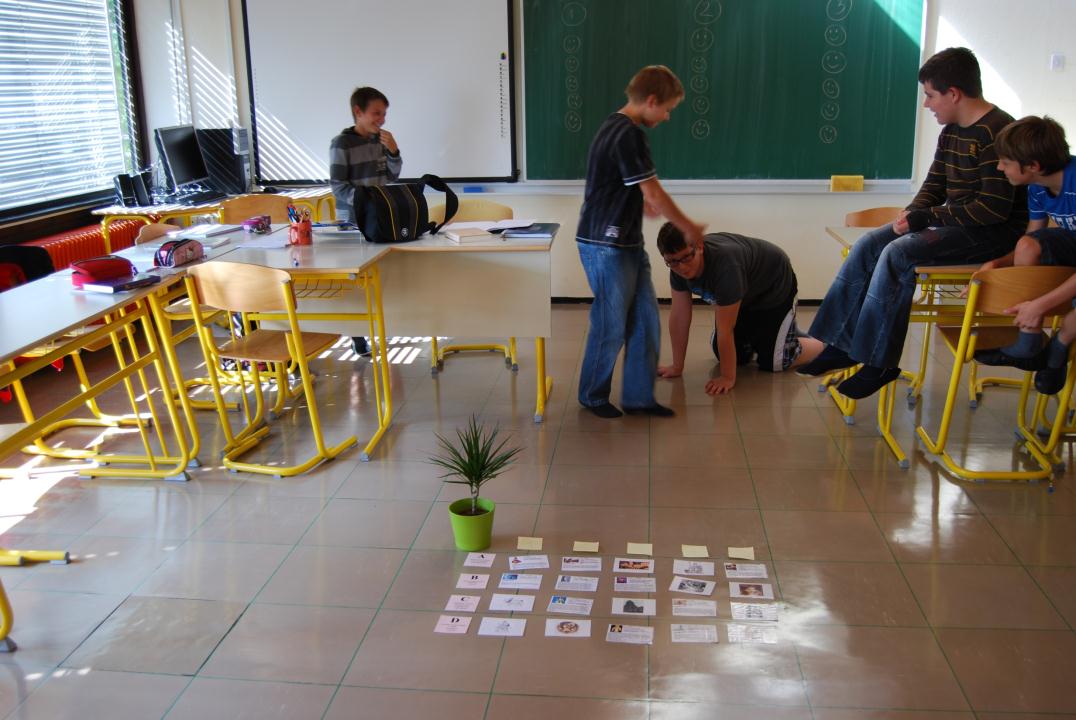 2010/11 zimska šola v naravi
4. sklop
PESMI V MENI
POEMS INSIDE ME
Cilj: 
 poslušanje in doživljanje slovenske in angleške poezije,
 interpretativno branje izbrane pesmi,
 S pesmijo v korak (preoblikovanje poezije v likovno stvaritev),
 poslušanje branja sošolcev.

Rezultat: 
- nastop pred sošolci in razstava likovnih izdelkov (kolaž).
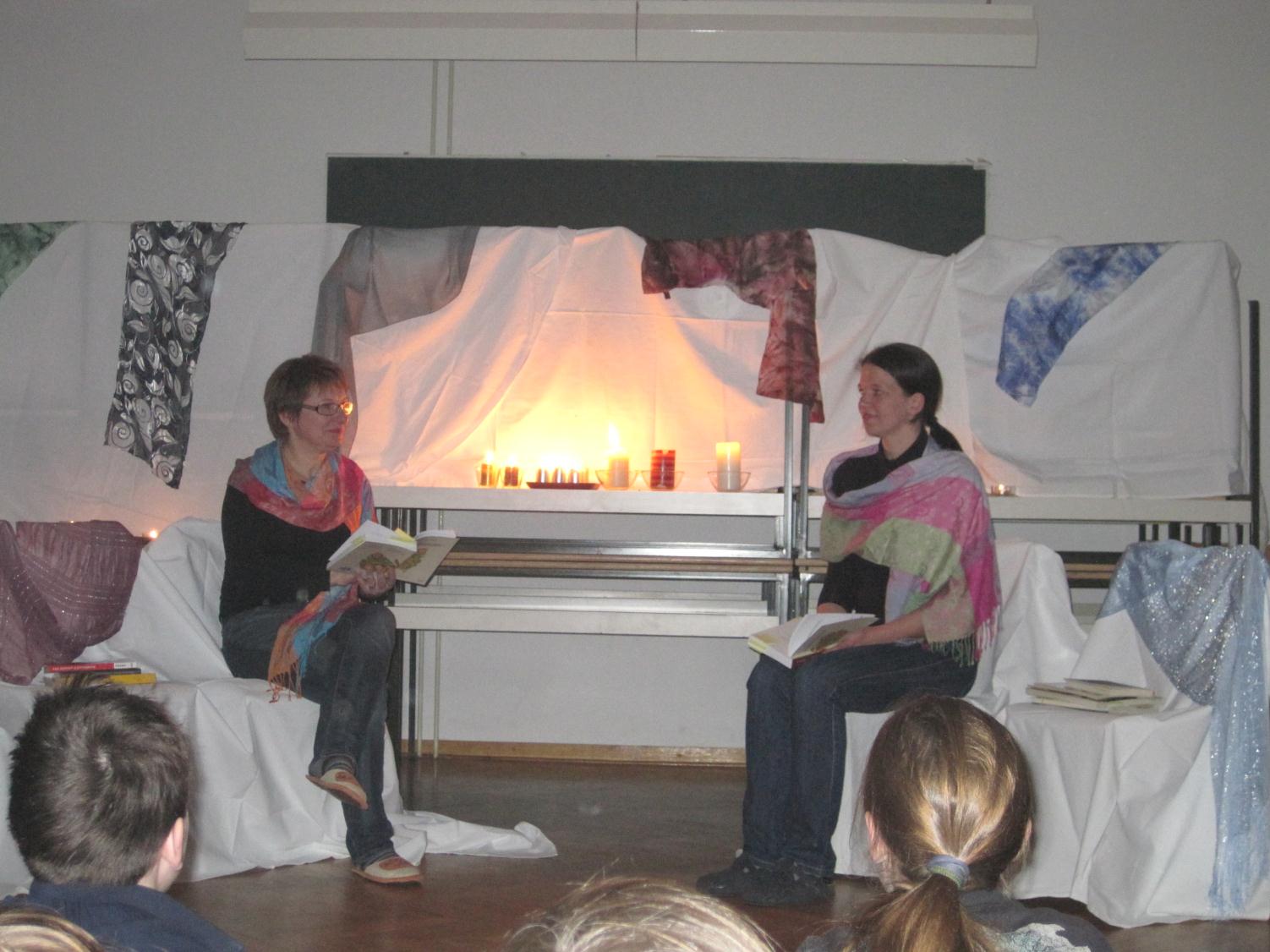 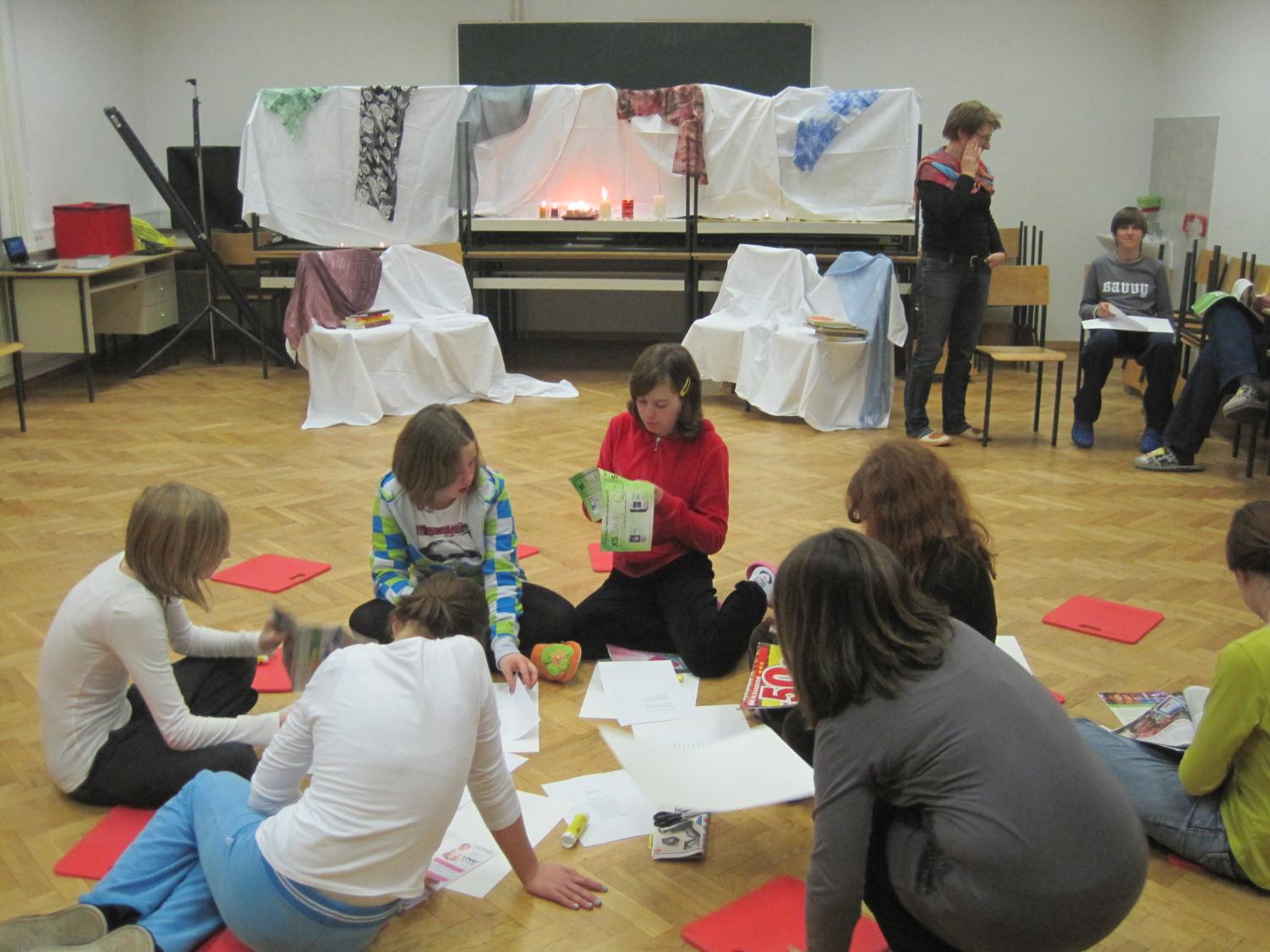 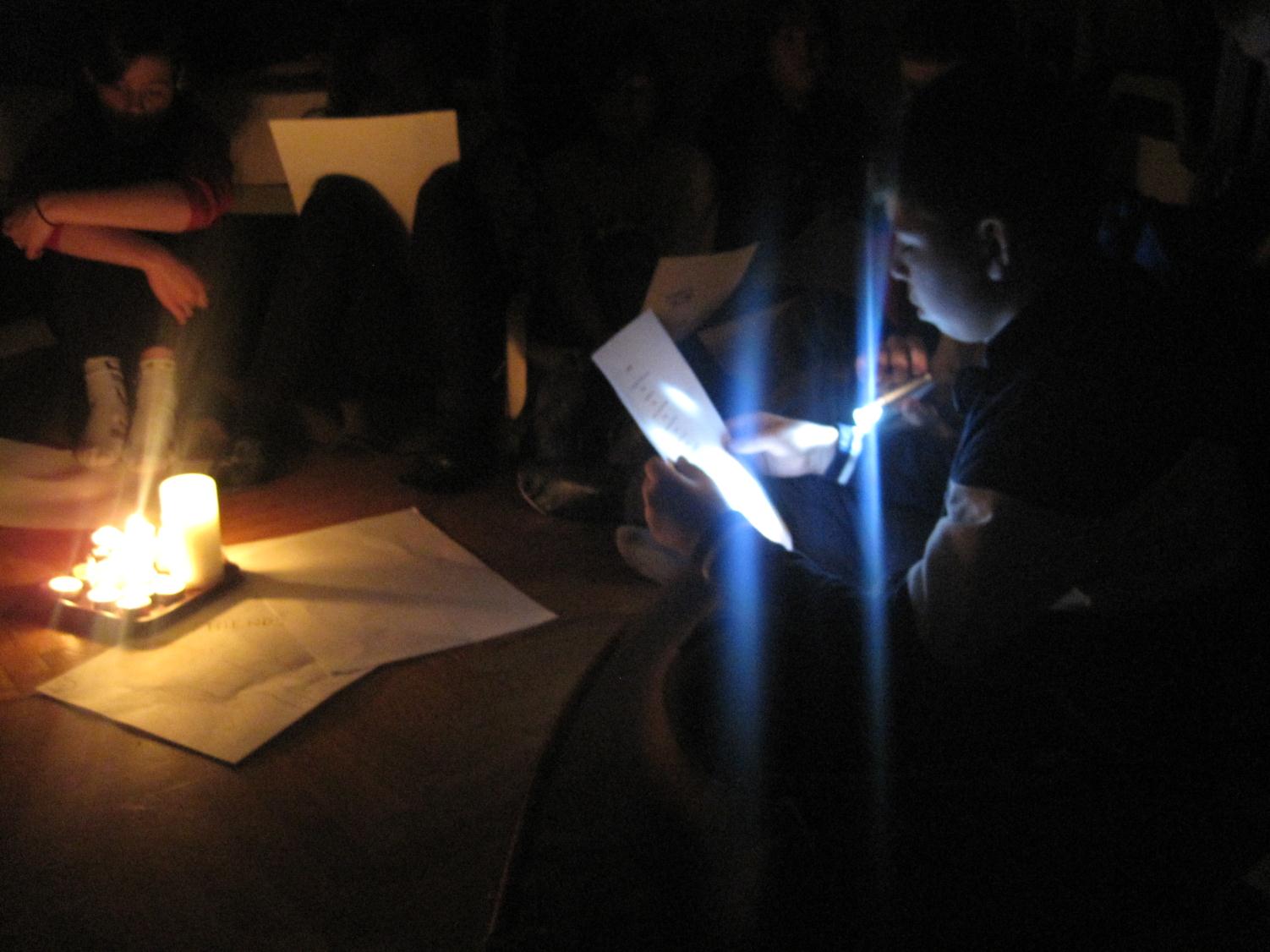 POGLED NAZAJ …
RAZVIJANJE NOVIH PRISTOPOV znotraj pouka SLJ
1. Pisanje dnevnika – sprotna refleksija in razvijanje sloga pisanja (primeri).
2. Celostno doživljanje – geštaltpedagogika (gibanje, ples, tip, vonj, priprava prostora, glasba, risanje, oblikovanje iz gline, fantazijsko potovanje …).
3. Ustvarjalno (domače) branje. Naloge pred, med in po branju S knjigo v korak (primeri).
4. Avtorska delitev jezikovnih ravnin na:    hiša besed --- vrt --- minimundus (primeri).
5. Personalizacija in individualizacija pouka književnosti (9. r.)– izbira avtorja in dela, študij literature in priprava ure po posebnih didaktičnih načrtih (ocenjevanje vodenja ure, interpretativnega branja, priprave nalog, komunikacije s sošolci …
6. Izdelovanje in uporaba materialov (avtorski in po zgledu montessori pedagogike) – primeri.
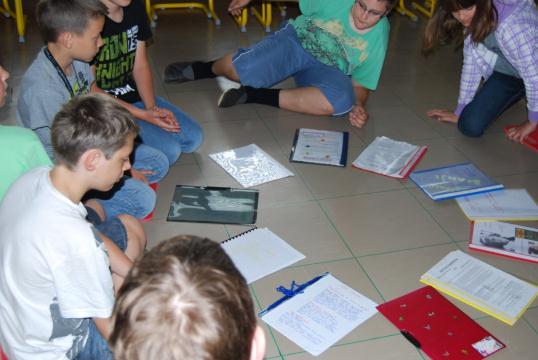 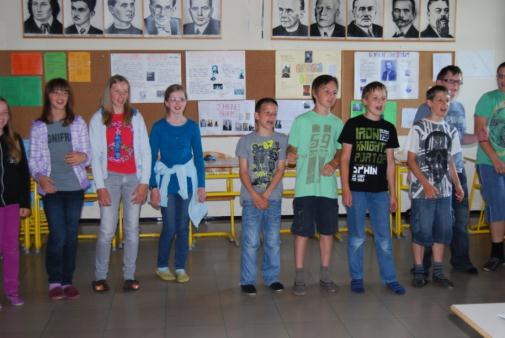 DOMAČE BRANJE
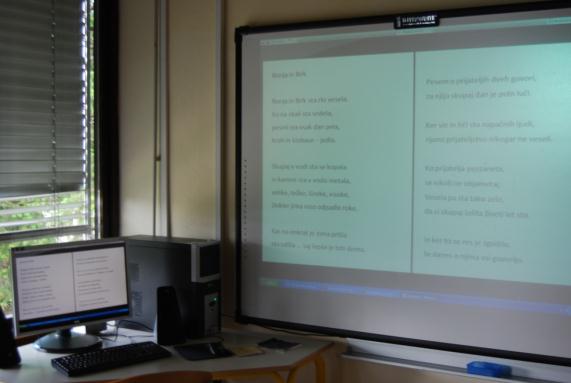 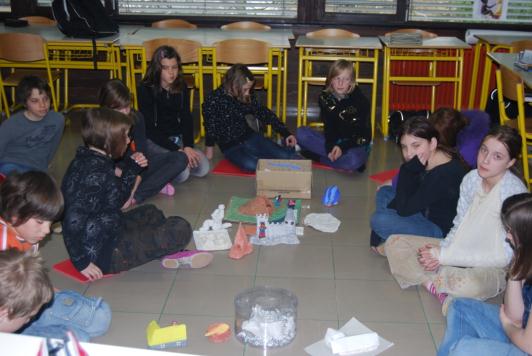 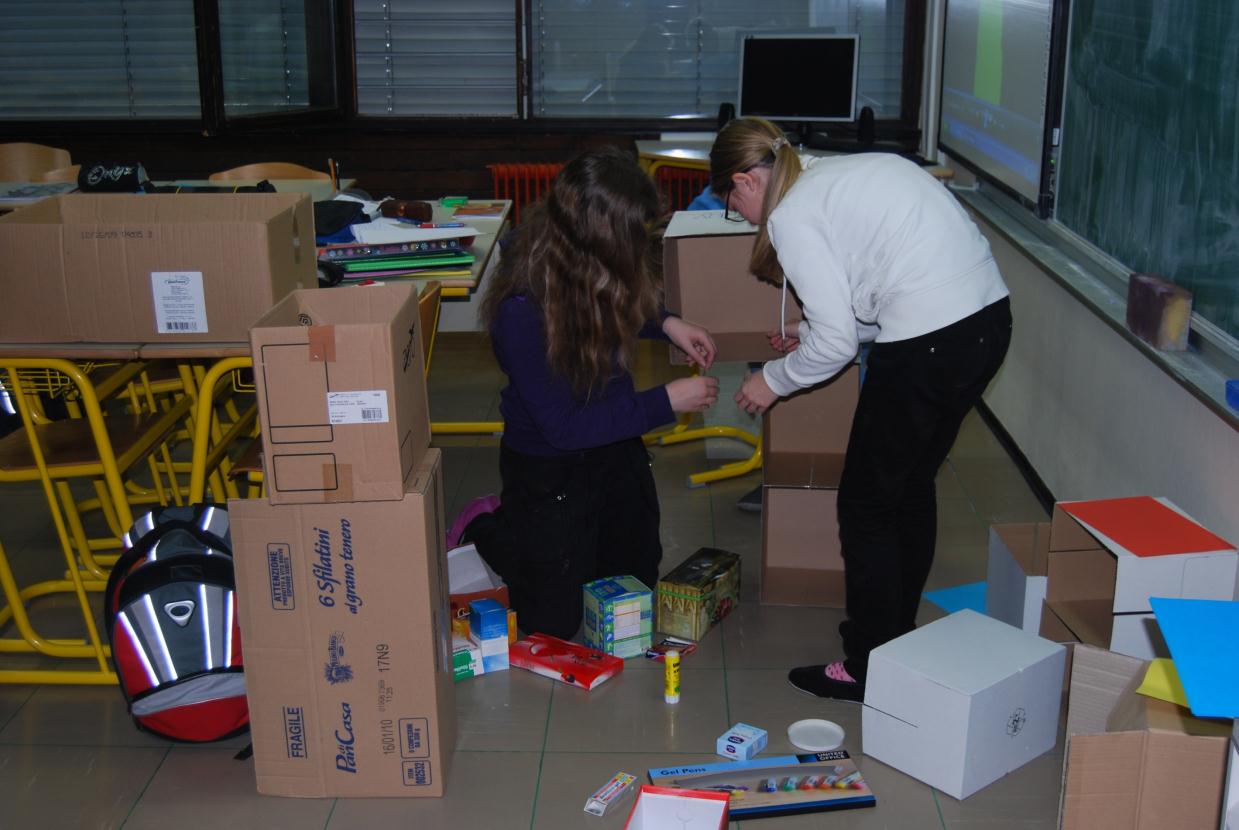 SKLANJATVE 
OMARA ZA Ivano, Jošta in Pišče
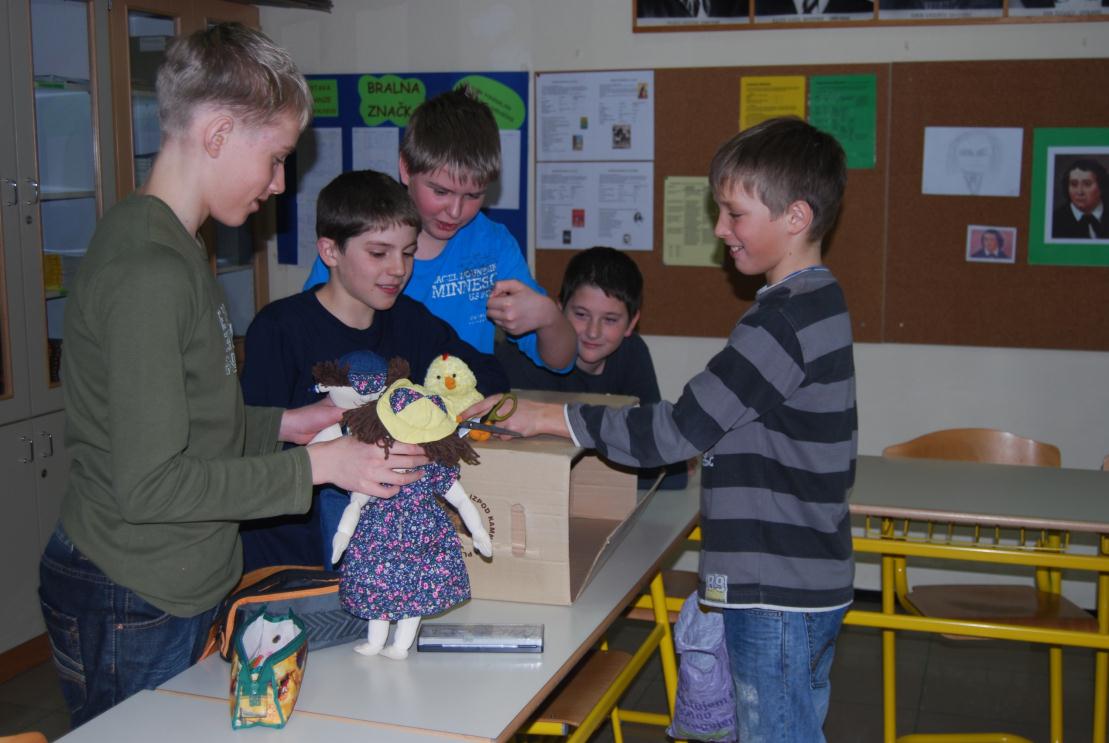 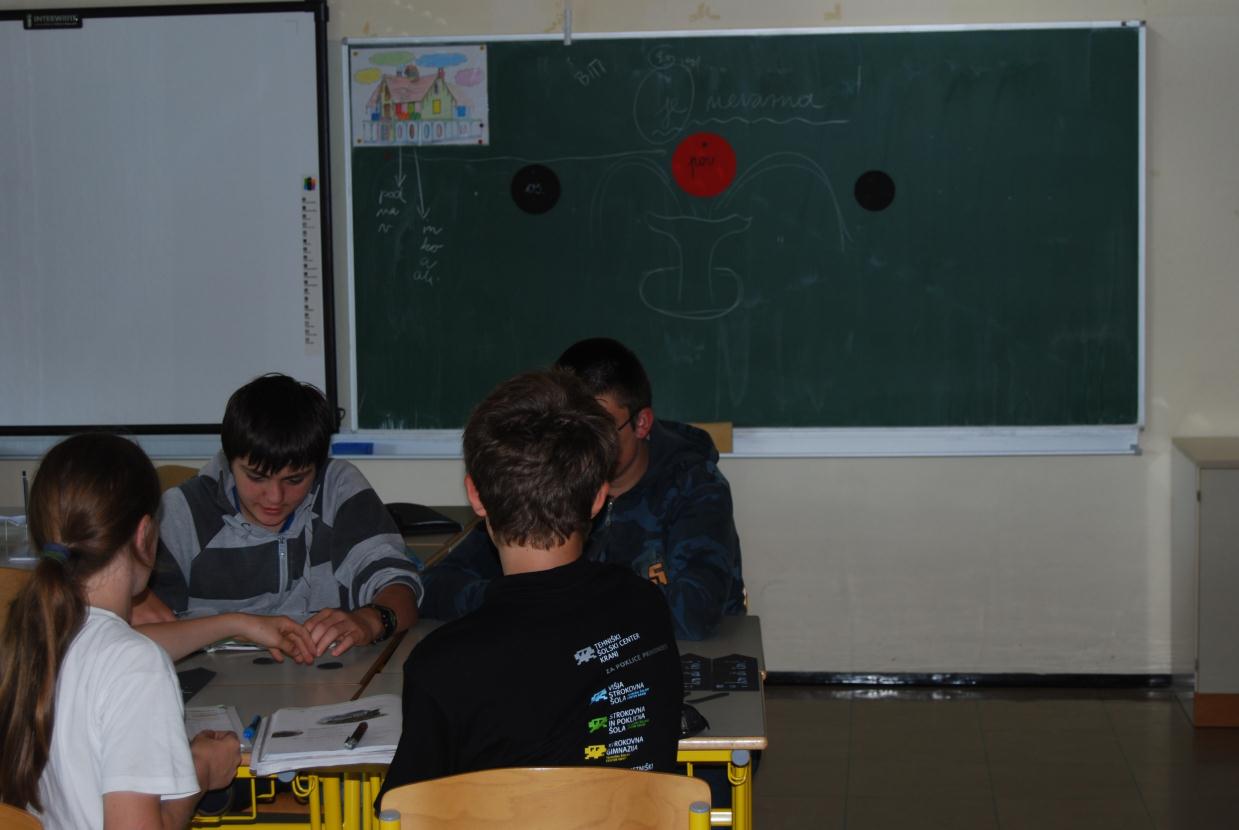 BESEDNE VRSTE 
in
STAVČNI ČLENI 
zgled v pedagogiki montessori
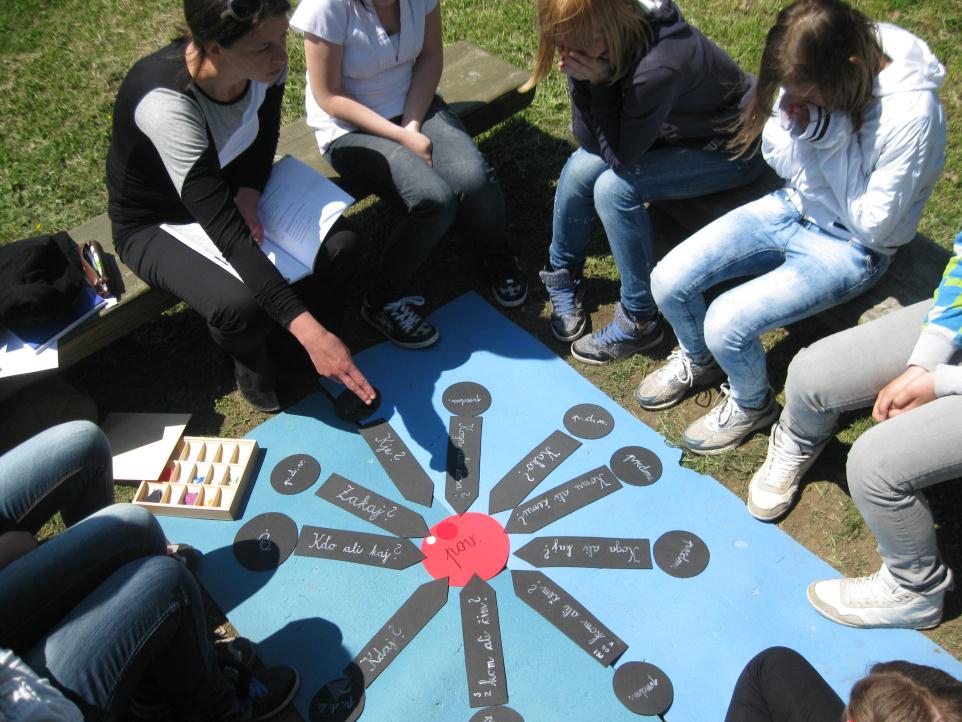 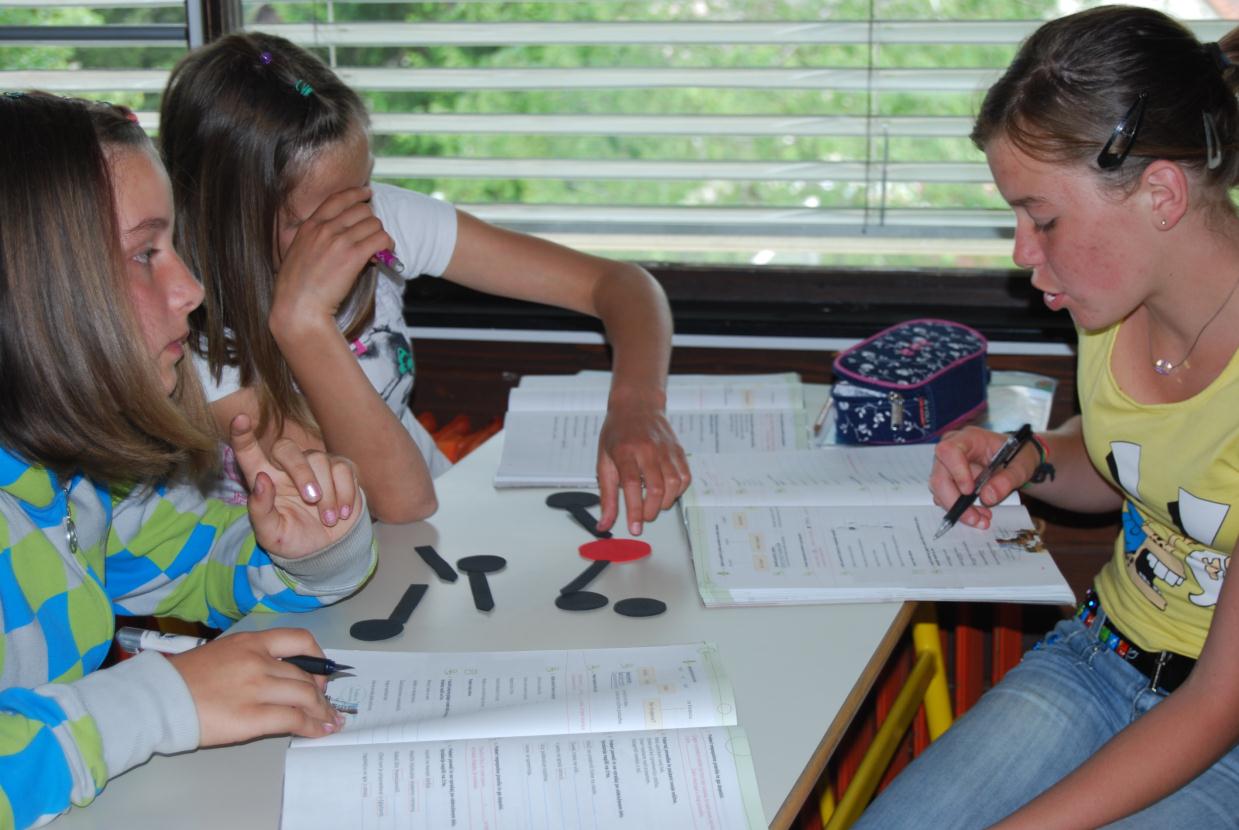 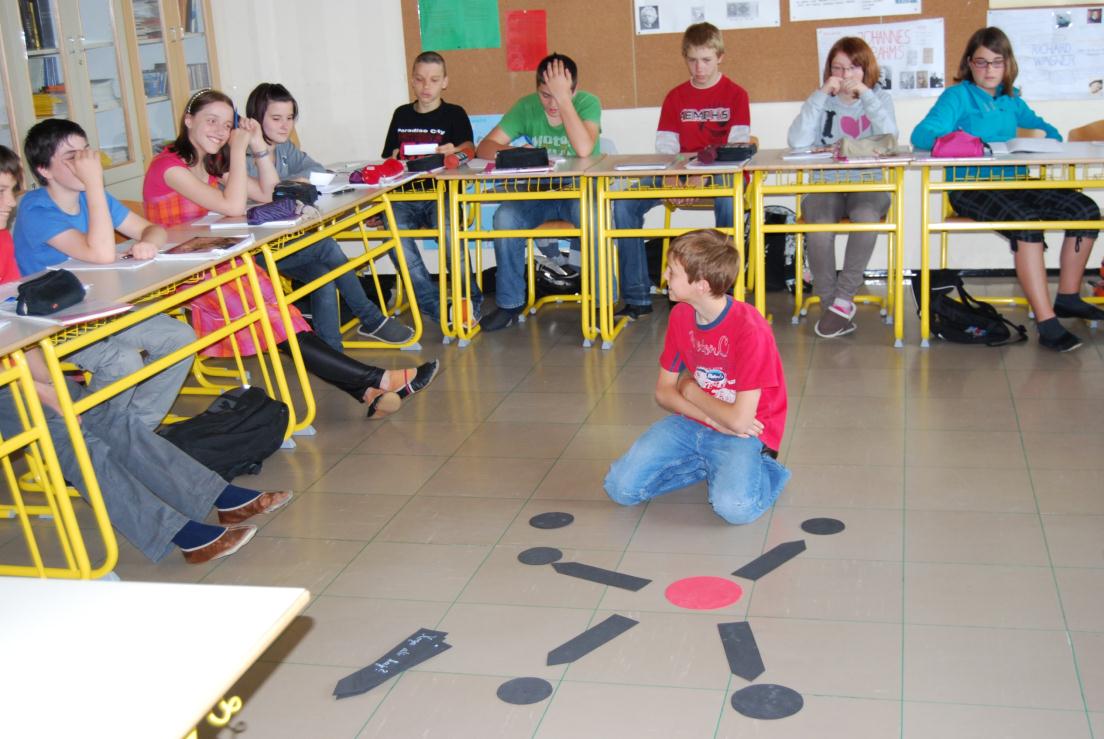 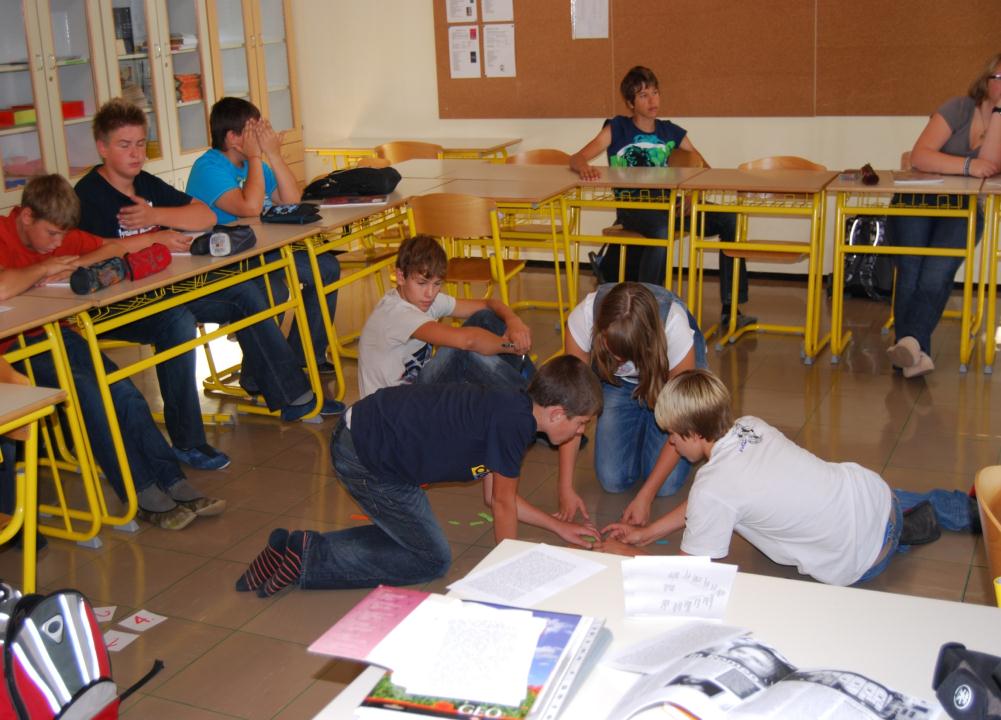 PRIKAZ ZGODBE
Romeo in Julija
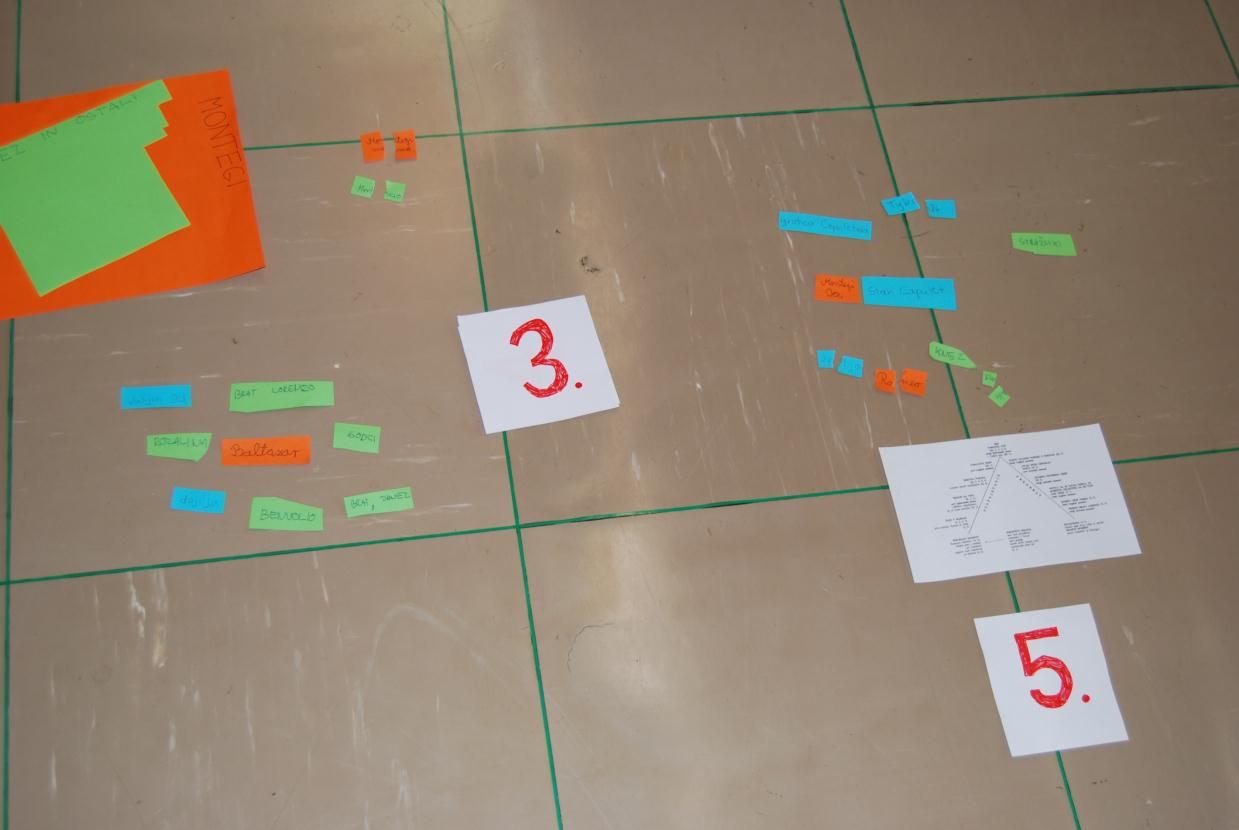 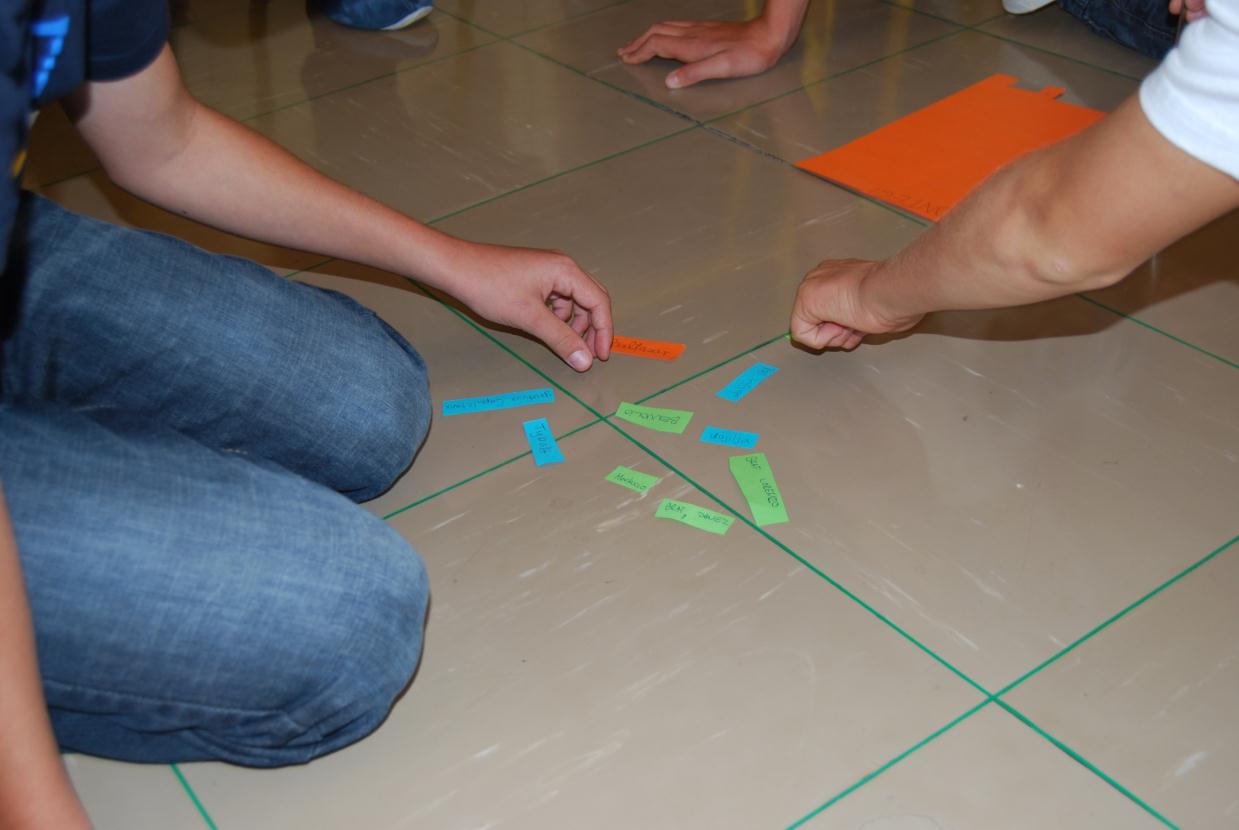 SISTEMSKE IN ORGANIZACIJSKE POTREBE – želje, utopije
1. Fleksibilni predmetnik – zelo pomaga (blok ure so nujne).
2. Nujna je sproščena šolska klima.
3. Nujne so manjše skupine (diferenciacija - heterogene ali homogene).
4. Slovenščina bi se lahko izvajala strnjeno (projektni dnevi – povezava s posameznim predmetom – projektna naloga, Kulturnih 5).
5. Zanimiva bi bila delitev poučevanja KNJIŽEVNOSTI in JEZIKA – dva različna učitelja?
6. Čas za pripravo in usklajevanje UN pri medpredmetnih povezavah – timsko načrtovanje bi moralo biti ‘spodobno’ vrednoteno.
7. Preobremenjenost posameznikov in upad entuziazma bi lahko rešili z organizacijo strokovnih razvojnih oddelkov na šolah (tim za medpredmetne povezave) ali status nekakšnegaUČITELJA (kot mladi raziskovalec).
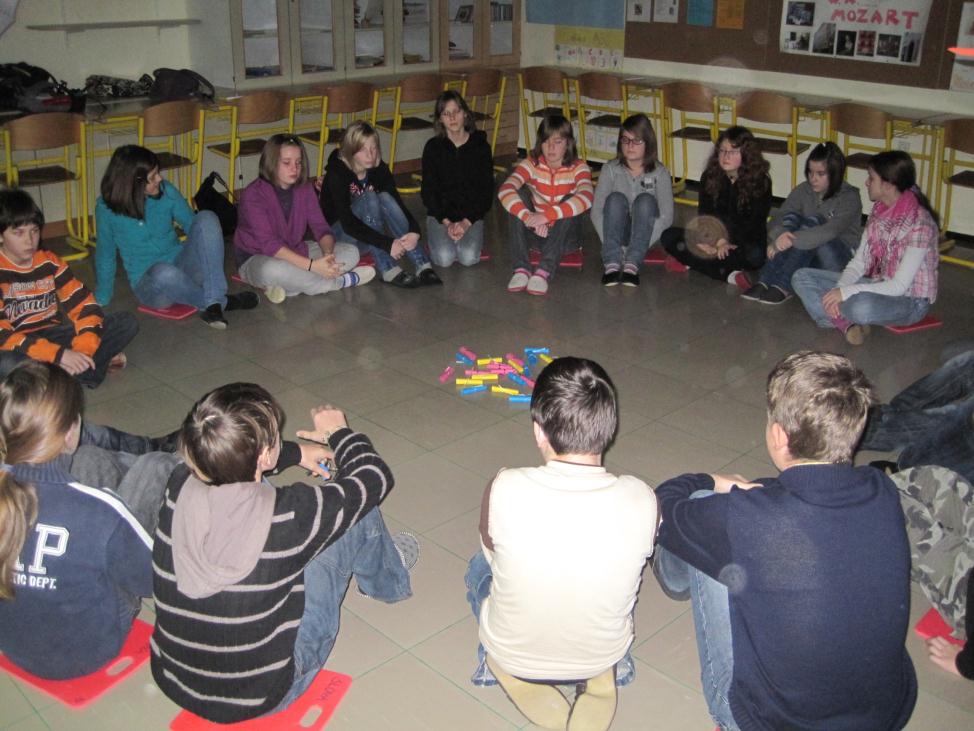 IDEJ IMAM ŠE VELIKO …
Hvala, da se bili gostje v moji Hiši besed in s tem del današnje zgodbe na neskončnem nebu.